Independent Living Research Utilization
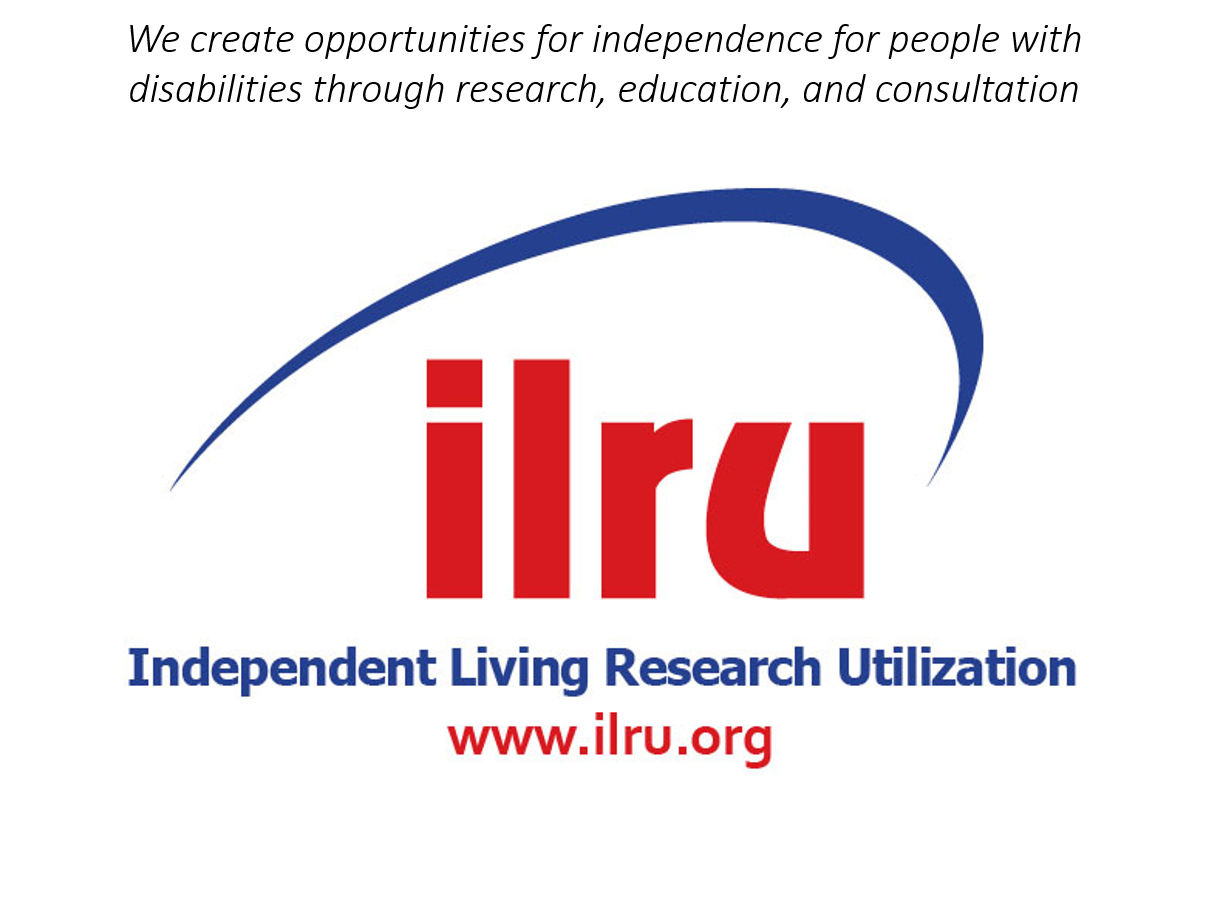 1
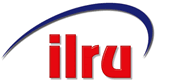 Making New Friends and Playing Well with Others Ron HalogCommunity Resources for Independent Living&Elsa QuezadaCentral Coast Center for Independent Living
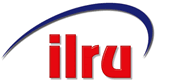 How do you sustain a culture of inclusivity? By making sure it’s always at the top of your list and not just something you have to address every year because you have to check it off somewhere. Also, looking at the trends, your policies and talking to your staff.~ Elsa Quezada, Executive DirectorCentral Coast Center for Independent Living (Salinas, CA)
3
Elsa’s Personal Journey
Elsa Quezada, Executive Director (CCCIL)
Born and raised in Watsonville, California. 
Parents were born in Mexico and were farmworkers with not much formal education but strongly believed in education.
Myself and 3 siblings are first generation born in this country who were reared with strong work ethic and strong belief in maintaining our language (Spanish) and culture (Mexican). 
We are bilingual/bicultural with a strong belief in social justice and equality and respect for all.
Elsa’s Personal Journey, cont’d.
My parents strongly encouraged us to maintain our "first language" and to be proud of being bicultural.
All siblings worked in the fields during summer  
Parents wanted us to experience what it would be like if we did not get an education. We not only learned that it was not what we wanted to do but more importantly we learned first hand the hardships and often the injustices that "campesinos" experienced.
Elsa’s Personal Journey, cont’d. 2
This led to interest in social justice. In 1981, when my husband was 31 years of age and we had our year and a half son, he was diagnosed with seminoma...malignant cancer. Then began the next phase of our life and we walked into the world of disability rights. Encountered all the discrimination, stigma, lack of access to health care, etc., etc.
My path took a different direction and I entered the independent living movement. On 9/1/88, I will have celebrated 37 years in our movement.
How Did We Prepare CCCIL for the DDI Journey?
Was E.D. of first bilingual/bicultural independent living center in East LA in California back in 1981. The early history of the movement was believed to have been by “white guys in wheelchairs.” There were no leaders "of color" and the concept of independent living did not coincide with the Latino culture which is about family and much more focused on the unit as opposed to the individual.
Listened to the families who said that the philosophy did not fit with their culture.
Changed the services that fit the culture that we were working with.
How Did We Prepare CCCIL? cont’d.
Educated leaders in our movement that we ourselves were "excluding" members of our own community.
Have our board and staff reflect your community
Involved community members in making sure that our services address the needs of the community and are offered in a culturally appropriate manner. 
Looked at governance and staff...did it reflect our community?
All materials needed to be in languages spoken in the community. Language and culture must be respected as we ask those to respect our disability culture and languages (sign language, etc.)
How Did We Prepare CCCIL? cont’d. 2
Community partners - do we have everyone at the table? Are we accessible to EVERYONE?
“Our community is our office."
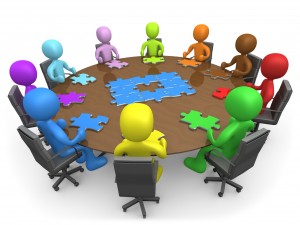 How Did CCCIL Find Partners?
Looked at all community partners...formed collaborative partnerships that we could infiltrate and present disability issues all the while recognizing and calling out our similarities (Intersectionality) 
See example on next slide
Looked at all Community Partners – Example
CCCIL was asked to join the board of a low income housing developer who focused on building housing for farmworkers.
A new opportunity to collaborate with an agency building much needed housing but narrowly focused on "farmworkers.”
Opportunity to teach that many farmworkers were individuals with a disability – the CIL was seeing consumers who had sustained work-related injury and now filing for worker's compensation. 
Also many farmworkers with family members, children, extended family members who had hypertension, mental health and diabetes who did not know they were individuals with disabilities –often didn’t speak English nor understand the often complex navigation of systems. 
After serving as a board member and Chair for two years of the board, this developer is now designing their developments with "access for all" in mind.
Community Partners, cont’d.
Worked on the issues that they are working on and demonstrated honesty, commitment, long term relationships.
CHISPA – housing for farmworkers then included people with disabilities and elders. Low income housing became accessible.
CCAH - medical managed care health plan. What do members need?
12
How Did CCCIL Strengthen & Sustain through Potholes & Rough Patches?
Established and maintained personal relationships and when there was a change in leadership reached out and started again. This is never ending and a part of our culture.
Collaborated with partners on potential projects whether there is $ for CCCIL or not, as $ is equally as important as the partnership.
See example next slide.
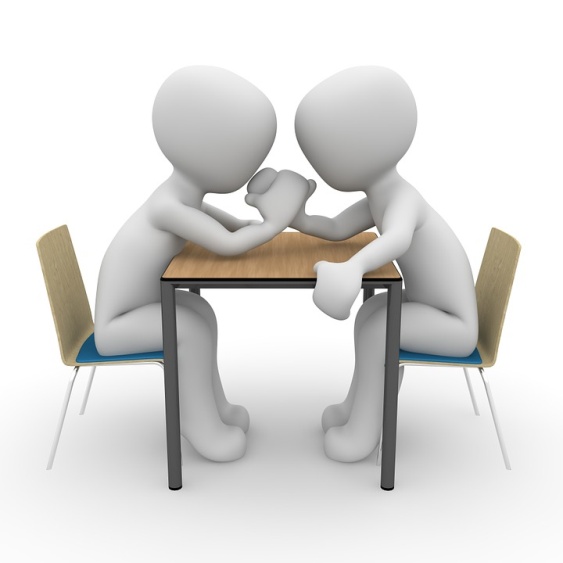 Example – Partnerships are Important!
CCCIL provided guidance to county health clinics about the need for accessible exam tables. Reports from consumers, especially female, that it had been years since they had received an annual exam because of lack of access. 
Board Chair at the time was working with the clinics and heard a lot about this issue. Took it back to her office and was able to secure funding to purchase accessible tables for all the county clinics. 
When you have a similar goal $ should not be the factor in whether that goal can be achieved. It takes "good will and knowing and believing in doing the right thing" for the betterment of our community!
14
Ron Halog
How Did CRIL Find Partners for the DDI Journey?
CRIL Management started with staff, board members, and consumer connections – is anybody on a board or group? Let’s tap into our current connections - Intersectionality
Identified CRIL services that could be promoted to full community and promoted them to people and groups that we already worked with. Give a presentation.
Invited ourselves to the table! Go to meetings.
Looked for grants that specify funding for a specific group for a specific service; example: Hindu Funding for flu shots.
How Did CRIL Find Partners? cont’d.
Kept going to the group meetings; made it a point to share our center’s value to their consumers.
Asked to present to the group, maybe a 30 minute presentation – made it fun – they will remember you.
Volunteered to support that group. This is all about relationship building. Remember to build strong relationships, there is a give and get process.
How many boards or groups are you currently serving on? What about your Management Team; Program Directors and Staff Members?
How Did CRIL Find Partners? cont’d. 2
Often times, staff members are one of the best resources to have to tap into different communities. Advantage is that the staff is already known in the community and may often time already speak the language! This is a great start.
As positions became available, CRIL management made it a point to prioritize the positions to be a bi-lingual positions that would support Alameda County’s communities.
Some of the services CRIL provides also has support groups within the service; ex. Senior services, Advocacy Groups (East Bay Legislative Committee)
How Did CRIL Find Partners? cont’d. 3
Referral of CRIL Services, CRIL is asked to be at the table. 
Local, State and Federal Legislators have also been a great resource to tap into other communities. When legislators or staff know about the services, they often will refer CRIL services to their constituents. This is always a great in to many communities. So share your services with the legislators.
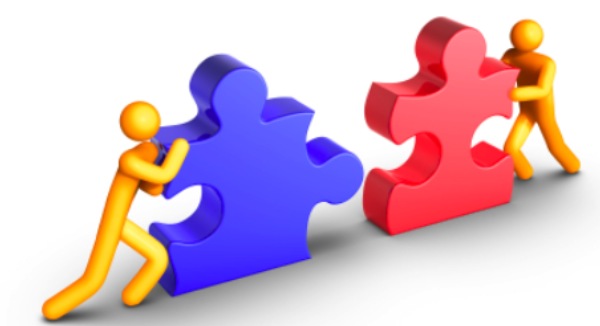 How Did CRIL Strengthen and Sustain through Potholes & Rough Patches?
CRIL has been in collaborations that have not always been productive, but the personal relationships in those collaborations have been priceless.
In some cases, there was not a win / win situation. But be careful on how you break away from the group. You never want to “burn your bridge.”
Funding has a strong way to get you through the potholes and rough patches. Collaborations for grant applications makes for a better opportunity to get funded. “Money” always seems to strengthen the relationship.
How Did CRIL Strengthen and Sustain? cont’d.
Often times, you may have one person in the group that you’ve built a strong bond with. It is much easier to work with a group of people who are not on the same page as you when you have a “wingman” who could support you in making your point.  
Sustaining the journey is the long-term goal. For the journey to continue, there must be a win / win outcome. What does each group (person) get out of the partnership? Always keep that goal as the focus of the partnership.
How Did CRIL Strengthen and Sustain? cont’d. 2
What happens when the players change? Often times there is a drop in the partnership. Before the change, introduce new players to the group. 
What happens when the focus of the group changes? Ask yourself if this is the direction your Center would like to move. Remember: Don’t burn your bridge. 
The Key to Sustainable Partnerships: The best thing that gets you through the potholes and rough patches: Quality Service with Successful Outcomes for the consumers.
Exercise—Your turn:Get in Groups of 3
Discuss Your Experiences with Making New Connections
Thinking about people/organizations that have reached out to you/your CIL who are new potential partners or connections in your community, i.e. when you have been a participant (the one who is reached out to or in the audience of a presentation): 
What characteristics in the outreach person/presenter did you find engaging?
What allowed you to feel connected or prevented you from feeling connected?
Share an example of both situations.
Discuss Your Experiences with Making New Connections, cont’d.
Likewise, now think about when you/your CIL have reached out or done presentations to people who are new to disability issues and might be potential partners or connections in your community:
Share examples of when your outreach has been successful.
What factors in your presentation or style do you think allowed the connection to be successful?
Share an example of when the connection felt awkward and what elements you might change next time.
Contact
Ron Halog
ron.halog@crilhayward.org

Elsa Quezada
equezada@cccil.org
Reflection / Next Steps
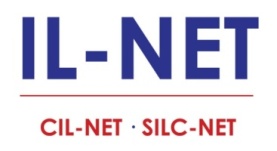 Disability, Diversity and Intersectionality for Centers for Independent LivingTraining Wrap Up & EvaluationFacilitators:Tim FuchsStan HolbrookAugust 22, 2019Atlanta, Georgia
CIL-NET Attribution
This project is supported by grant number 90ILTA0001 from the U.S. Administration for Community Living, Department of Health and Human Services, Washington, D.C. 20201. Grantees undertaking projects under government sponsorship are encouraged to express freely their findings and conclusions. Points of view or opinions do not, therefore, necessarily represent official Administration for Community Living policy.